ПРЫНАЗОЎНІК
Служыць для сувязі слоў у сказе.
ПРЫНАЗОЎНІКІ
да
над
пад
у
ад
з-за
па
на
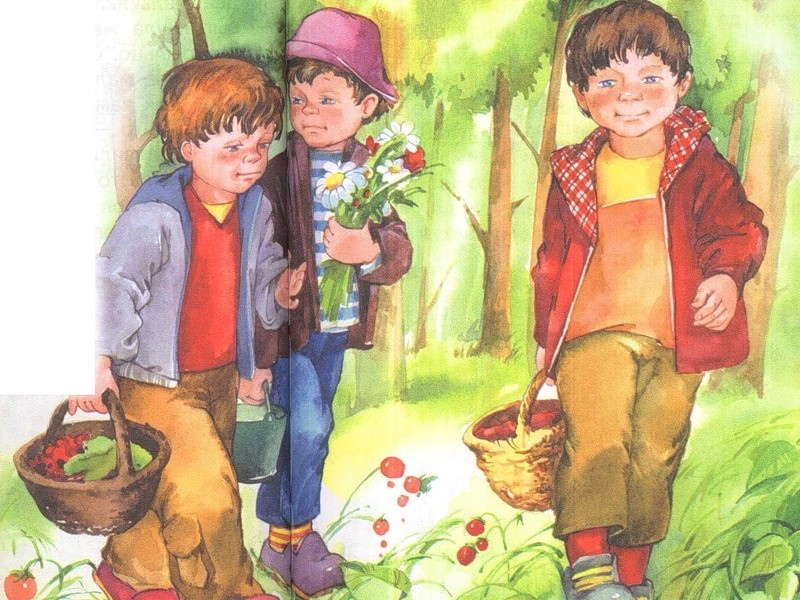 Крыніцы ілюстрацый
Ілюстрацыя для прэзентацыі з https://yandex.by/images